Databázové systémy a SQL
Lekce 5 


Daniel Klimeš
Databázové objekty
Nejvýznamnější databázové objekty
 Tabulky (tables)
 Pohledy (views)
 Indexy (indexes)
 Sekvence (sequences)
 Procedury (procedures)
 Funkce (functions)
 Triggery (triggers)
Informace o objektech jsou uloženy v metadatech (systémových datech) databáze
Přístup k nim je databázově specifický
ORACLE
 systémové tabulky – uživatelům pouze pro čtení
 metatabulka o metatabulkách – DICTIONARY
 tabulky USER_XXX – objekty vytvořené uživatelem
 tabulky ALL_XXX – objekty přístupné uživateli
 tabulky DBA_XXX – všechny objekty databáze – přístupné jen administrátorovi
Daniel Klimeš, Databázové systémy a SQL
Hierarchie objektů
Schéma = sada databázových objektů patřící                    obvykle jednomu  projektu / podprojektu
PostgreSQL
 Na serveru je N databází
 V každé databázi je jedno   výchozí schéma public 
 V každé databázi je možné   vytvářet další schémata
 Uživatel vytváří objekty    v libovolném schématu,   defaultně v public
ORACLE
 Na serveru je 1 databáze
 Každý uživatel má    automaticky své schéma
 Uživatel vytváří objekty    ve svém schématu
Odkaz na objekt ve schématu: schema.objekt   např.: student.patients
Daniel Klimeš, Databázové systémy a SQL
Tabulky
Metatabulky USER_TABLES, ALL_TABLES, DBA_TABLES
 sloupec table_name
 Metatabulka TAB
 sloupec tname, tabtype
 Sloupce tabulky - USER_TAB_COLUMNS
 table_name, column_name, data_type
 PostgreSQL (ANSI standard)
 information_schema.tables
 information_schema.columns
DDL příkazy pro manipulaci s tabulkami
 CREATE TABLE
 DROP TABLE
 ALTER TABLE
 RENAME TABLE
Daniel Klimeš, Databázové systémy a SQL
Pohledy (VIEWS)
Pohled = uložený SQL dotaz
Pracuje se s ním stejně jako s tabulkou
Ve většině případů je možný pouze SELECT

 CREATE VIEW v_ukazka AS
      SELECT ps.patient_id, study_name FROM patient_study ps, studies s
      WHERE ps.study_id = s.stud y_id


SELECT study_name, count(*) FROM v_ukazka
GROUP BY study_name 

DDL pro pohledy:
	CREATE OR REPLACE VIEW AS
	DROP VIEW
ORACLE metadata
 user_views, tab
PostgreSQL/ANSI
 information_schema.views
Daniel Klimeš, Databázové systémy a SQL
Indexes
Indexy jsou obdobou kartotéky
 Umožňují rychlejší vyhledávání záznamů ve velkých tabulkách
 Urychlují SELECT dotazy, zpomalují INSERT, UPDATE, DELETE
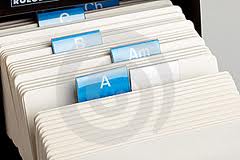 Indexy se vytváří nad jedním nebo více sloupci tabulky
 Standardně nad primárním klíčem a cizími klíči
 Dále nad sloupci, které se často používají za WHERE
DDL pro indexy
 CREATE INDEX
 DROP INDEX
 ALTER INDEX
ORACLE metadata
	user_indexes
	ind
Daniel Klimeš, Databázové systémy a SQL
Sekvence
Sekvence generují za všech okolností unikátní čísla – posloupnost
 Použití pro primární klíče při insertech nových řádků

 SELECT jmeno_sekv.NEXTVAL from DUAL  
 SELECT jmeno_sekv.CURRVAL from DUAL

 Každé zavolání NEXTVAL vrátí další číslo v posloupnosti bez ohledu
 na transakce
Při neúspěšném použití vygenerovaného ID vznikají “díry” v posloupnosti
ORACLE DDL
 CREATE SEQUENCE
 DROP SEQUENCE
 ALTER SEQUENCE
 ORACLE metadata
 user_sequences
PostgreSQL/ANSI
 information_schema.sequences
Daniel Klimeš, Databázové systémy a SQL
TRIALDB – uložení dat
Uložení vlastních dat v TrialDB není klasický relační datový model
Generalizovaný model – EAV model – Entity – Attribute - Value
Klasický datový model
EAV model
V datovém modelu TrialDB – rozpracované pro jednotlivé datové typy
Daniel Klimeš, Databázové systémy a SQL
TRIALDB – datový model
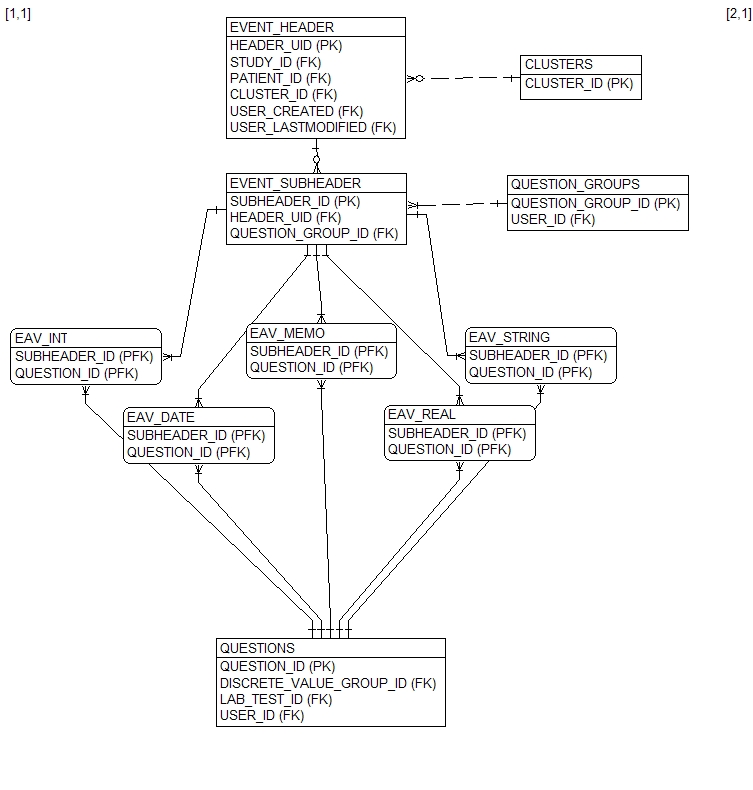 Hlavička formuláře
Hlavička skupiny
Vlastní data
Daniel Klimeš, Databázové systémy a SQL
Tabulka EVENT_HEADER
Tabulka EVENT_HEADER – 1 řádek = 1 vyplněný formulář
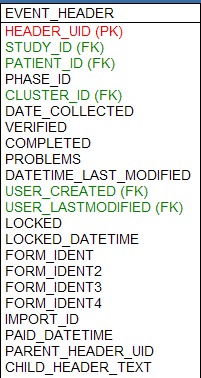 HEADER_UID – primární klíč, generovaný
 STUDY_ID – klíč ke studii/registru
 PATIENT_ID – klíč k pacientovi
 PHASE_ID – klíč k fázi
 CLUSTER_ID – klíč k popisu formuláře
 DATE_COLLECTED – datum vyplnění formuláře
 DATETIME_LAST_MODIFIED      datum poslední změny dat ve formuláři
Daniel Klimeš, Databázové systémy a SQL
Tabulka EVENT_SUBHEADER
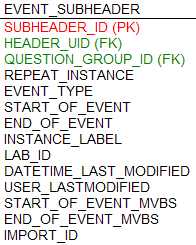 EVENT_SUBHEADER – 1 řádek = 1 vyplněná skupina otázek
SUBHEADER_ID – primární klíč, generovaný
 HEADER_UID – klíč k vyplněnému formuláři		(EVENT_HEADER)
 QUESTION_GROUP_ID – klíč k popisu skupiny otázek
 REPEAT_INSTANCE       pořadové číslo vyplněné skupiny na formuláři
Neopakující se skupina – repeat instance vždy 0
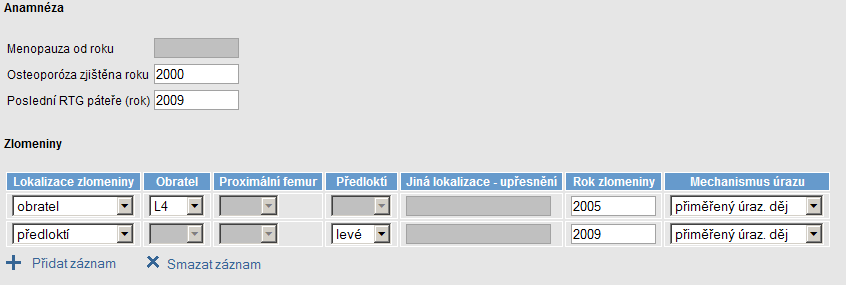 Opakující se skupina repeat instance = řádek tabulky= =řádek v EVENT_SUBHEADER
RI = 1
RI = 2
Daniel Klimeš, Databázové systémy a SQL
Tabulky EAV_XXX
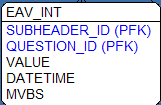 EAV_XXX – 1 řádek = 1 vložená hodnota
 SUBHEADER_ID + QUESTION_ID    složený primární klíč
 SUBHEADER_ID klíč ke skupině (EVENT_SUBHEADER) 
 QUESTION_ID – klíč k definici otázky
 DATETIME – datum a čas vyplnění
 MVBS – údaje o přesnosti či chybějící hodnotě
 VALUE – vlastní vyplněná hodnota
Daniel Klimeš, Databázové systémy a SQL
Cvičení
Kolik vyplněných desetinných čísel obsahuje registr study_id = 3
 tabulky EAV_REAL, EVENT_HEADER, EVENT_SUBHEADER
Spojte uvedené tabulky dle klíčů – vnitřní spojení
SELECT * FROM event_header eh, event_subheader es, eav_real er
WHERE eh.header_uid = es.header_uid AND es.subheader_id = er.subheader_id
Přidejte podmínku na konkrétní studii a spočítejte řádky
SELECT COUNT(*) FROM event_header eh, event_subheader es, eav_real er
WHERE eh.header_uid = es.header_uid AND es.subheader_id = er.subheader_id AND eh.study_id = 3
Daniel Klimeš, Databázové systémy a SQL
Cvičení
Kolik těchto hodnot je záporných?
SELECT COUNT(*) FROM event_header eh, event_subheader es, eav_real er
WHERE eh.header_uid = es.header_uid AND es.subheader_id = er.subheader_id 
AND eh.study_id = 3 AND er.value < 0
Kolik je to unikátních otázek (question_id)
SELECT COUNT(distinct question_id) FROM event_header eh, event_subheader es, eav_real er
WHERE eh.header_uid = es.header_uid AND es.subheader_id = er.subheader_id 
AND eh.study_id = 3 AND er.value < 0
Daniel Klimeš, Databázové systémy a SQL
Cvičení
Jaké jsou průměrné hodnoty a směrodatná hodnota jednotlivých otázek? (vynechte záporné hodnoty) – QUESTION_ID + agregační funkce
SELECT question_id, AVG(value), STDDEV(value), MIN(value), MAX(value) 
FROM event_header eh, event_subheader es, eav_real er
WHERE eh.header_uid = es.header_uid AND es.subheader_id = er.subheader_id 
AND eh.study_id = 3 and er.value > 0
GROUP BY question_id
Doplňte k seznamu název otázky
SELECT q.question_id, q.question_description, AVG(value), STDDEV(value) FROM event_header eh, event_subheader es, eav_real er, questions q
WHERE eh.header_uid = es.header_uid AND es.subheader_id = er.subheader_id 
AND eh.study_id = 3 and er.value > 0 AND er.question_id = q.question_id
GROUP BY q.question_id, q.question_description
Daniel Klimeš, Databázové systémy a SQL
Cvičení
Vypište hodnoty otázky question_id = 161 (PATIENT_ID, VALUE)  pro všechny založené formuláře cluster_id = 65, study_id = 3
Kolik je formulářů cluster_id = 65 , study_id = 3?
SELECT COUNT(*) FROM event_header WHERE study_id = 3 AND cluster_id = 65
1) SELECT eh.patient_id, er.value 
FROM event_header eh LEFT JOIN (
      event_subheader es INNER JOIN eav_real er 
       ON es.subheader_id = er.subheader_id AND er.question_id = 161) 
     ON eh.header_uid = es.header_uid 
WHERE  eh.study_id = 3 AND eh.cluster_id = 65;
2) SELECT eh.patient_id, es.value 
FROM event_header eh LEFT JOIN 
      (SELECT es.header_uid, er.value from EVENT_SUBHEADER es, eav_real er 
       WHERE es.subheader_id = er.subheader_id AND er.question_id = 161) es 
     ON eh.header_uid = es.header_uid 
WHERE  eh.study_id = 3 AND eh.cluster_id = 65;
Daniel Klimeš, Databázové systémy a SQL
Cvičení
Vytvořte z vnořeného dotazu VIEW a přepište předchozí dotaz s jeho použitím
CREATE VIEW subheader_eav
as 
SELECT es.header_uid, er.value FROM event_subheader es, eav_real er 
       WHERE es.subheader_id = er.subheader_id AND er.question_id = 161
SELECT eh.patient_id, es.value 
FROM event_header eh LEFT JOIN subheader_eav es 
     ON eh.header_uid = es.header_uid
WHERE  eh.study_id = 3 AND eh.cluster_id = 65
Daniel Klimeš, Databázové systémy a SQL
Cvičení
Lepší varianta umožňující využití pro libovolnou otázku
CREATE OR REPLACE VIEW subheader_eav
as 
SELECT es.header_uid, er.question_id, er.value FROM event_subheader es, eav_real er 
       WHERE es.subheader_id = er.subheader_id
SELECT eh.patient_id, es.value 
FROM event_header eh LEFT JOIN subheader_eav es 
     ON eh.header_uid = es.header_uid  AND es.question_id = 161
WHERE  eh.study_id = 3 AND eh.cluster_id = 65
Daniel Klimeš, Databázové systémy a SQL
Cvičení
Vypište hodnoty dvou otázek (161, 27) ve tvaru patient_id, value1, value2
 pro všechny existující formuláře cluster_id = 65 , study_id = 3
SELECT eh.patient_id, es.value, es2.value 
FROM event_header eh 
     LEFT JOIN subheader_eav es 
       ON eh.header_uid = es.header_uid and es.question_id = 161 
     LEFT JOIN subheader_eav es2 
       ON eh.header_uid = es2.header_uid and  es2.question_id = 27
WHERE  eh.study_id = 3 AND eh.cluster_id = 65
ORACLE varianta:
SELECT eh.patient_id, es.value, es2.value 
FROM event_header eh, subheader_eav es, subheader_eav es2 
       WHERE eh.header_uid = es.header_uid(+) and es.question_id(+) = 161 
       AND eh.header_uid = es2.header_uid(+) and  es2.question_id(+) = 27
AND  eh.study_id = 3 AND eh.cluster_id = 65
Daniel Klimeš, Databázové systémy a SQL
Cvičení
Vypište formuláře (cluster_id = 65 , study_id = 3),   které nemají vyplněny otázky question_id 161, 27   ve tvaru patient_id, header_uid
SELECT eh.patient_id, eh.header_uid 
FROM   event_header eh 
WHERE  eh.study_id = 3 AND eh.cluster_id = 65
AND  NOT EXISTS 
    (SELECT * FROM subheader_eav es 
        WHERE eh.header_uid = es.header_uid AND es.question_id = 161
    )
AND NOT  EXISTS 
    (SELECT * FROM  subheader_eav es2 
        WHERE  eh.header_uid = es2.header_uid AND  es2.question_id = 27
    )
Daniel Klimeš, Databázové systémy a SQL
Domácí úkol
V PosgreSQL databázi importujte další skript pg2 a pg3.sql
  Vyzkoušejte dnešní příklady
Daniel Klimeš, Databázové systémy a SQL